Hogyan lehetek nagylelkű?
Kedves Szülők!
Kérjük, hogy segítsenek a gyermeküknek a hittanóra tananyagának az elsajátításában!

A digitális hittanórán szükség
lesz az alábbiakra:
Internet kapcsolat
Hangszóró vagy fülhallgató a hanganyaghoz
A/4-es papírlap
Ceruza, színes ceruzák
Olló

Kérem, hogy indítsák el a diavetítést! 
(A linkekre így tudnak rákattintani!)
DIGITÁLIS HITTANÓRA
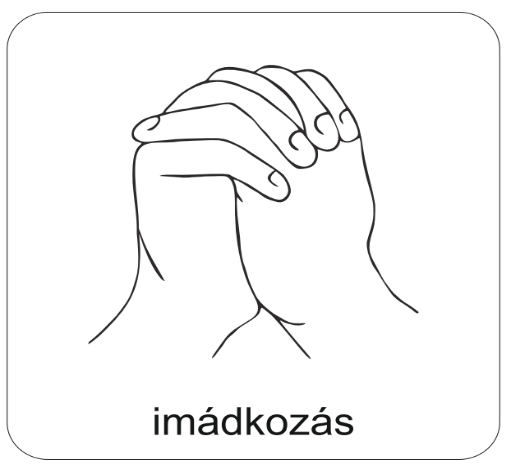 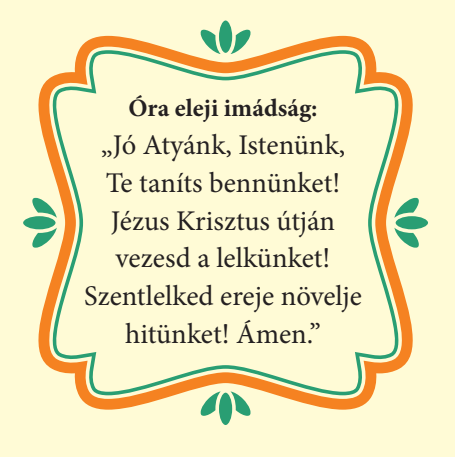 Áldás, békesség! 

Kezdd a digitális hittanórát az óra eleji imádsággal!
(Diavetítés módban, kattintásra jelennek meg a képek)
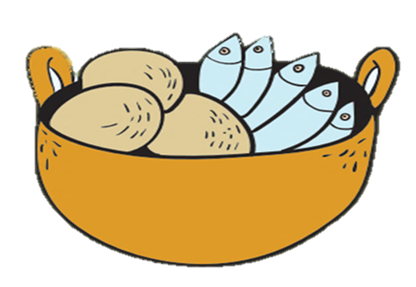 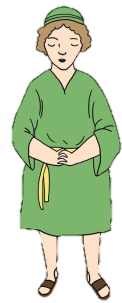 Emlékszel rá?
A gyermekre?
Akinek volt 2 hala és 5 kenyere…
Idézzük fel a múlt órán tanult történetünket! Az ének szövege biztosan segít. Énekeljük el újra! És figyeljünk közben arra, mit tett pontosan a kisfiú a nála lévő halakkal és kenyerekkel!
(A hangszóróra kattintva meghallgathatjuk, 
a kotta és szöveg segítségével pedig próbáljuk meg elénekelni!)
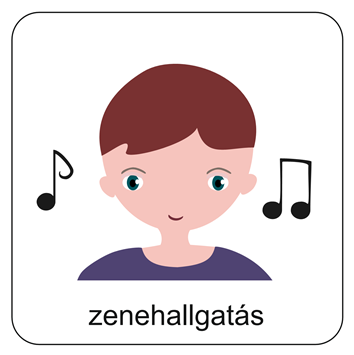 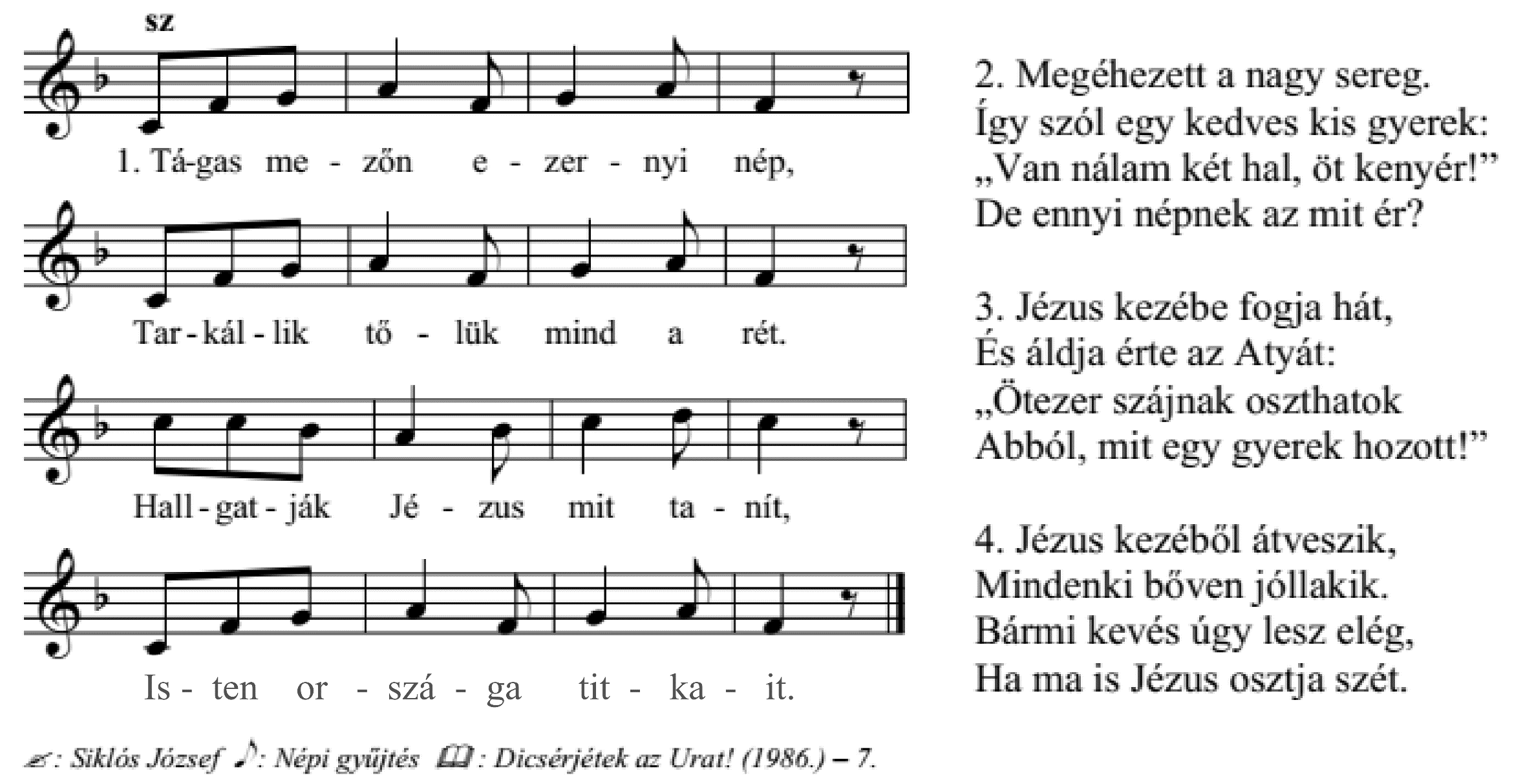 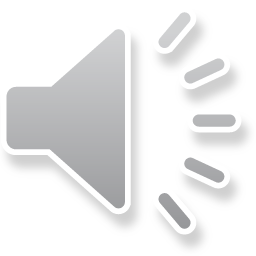 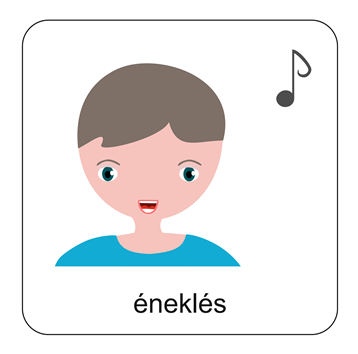 Odaadta ugye? Ez volt mindene, és azt Jézusnak adta.
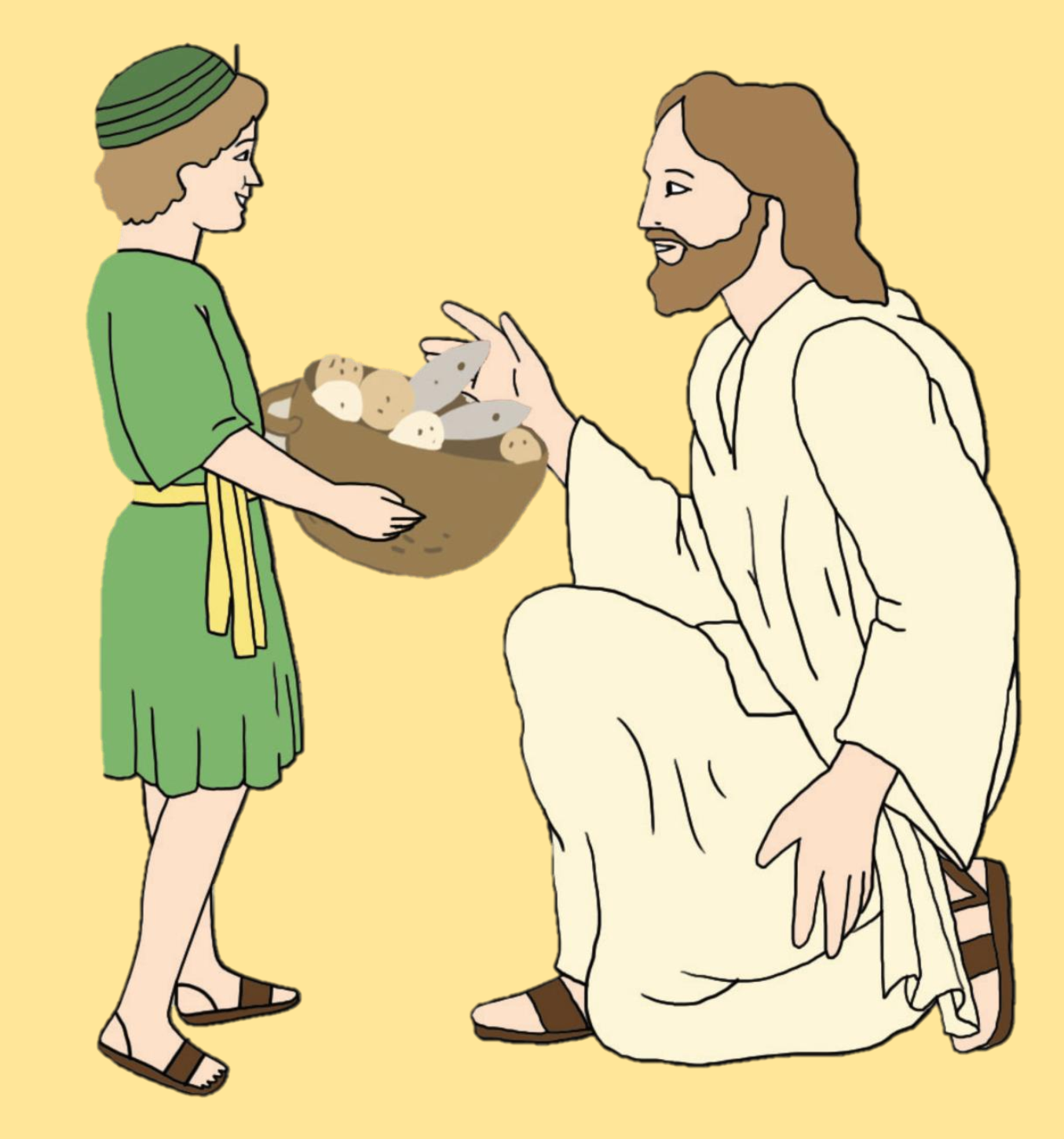 Tudod, hogy hívjuk az ilyen embert?
NAGYLELKŰ
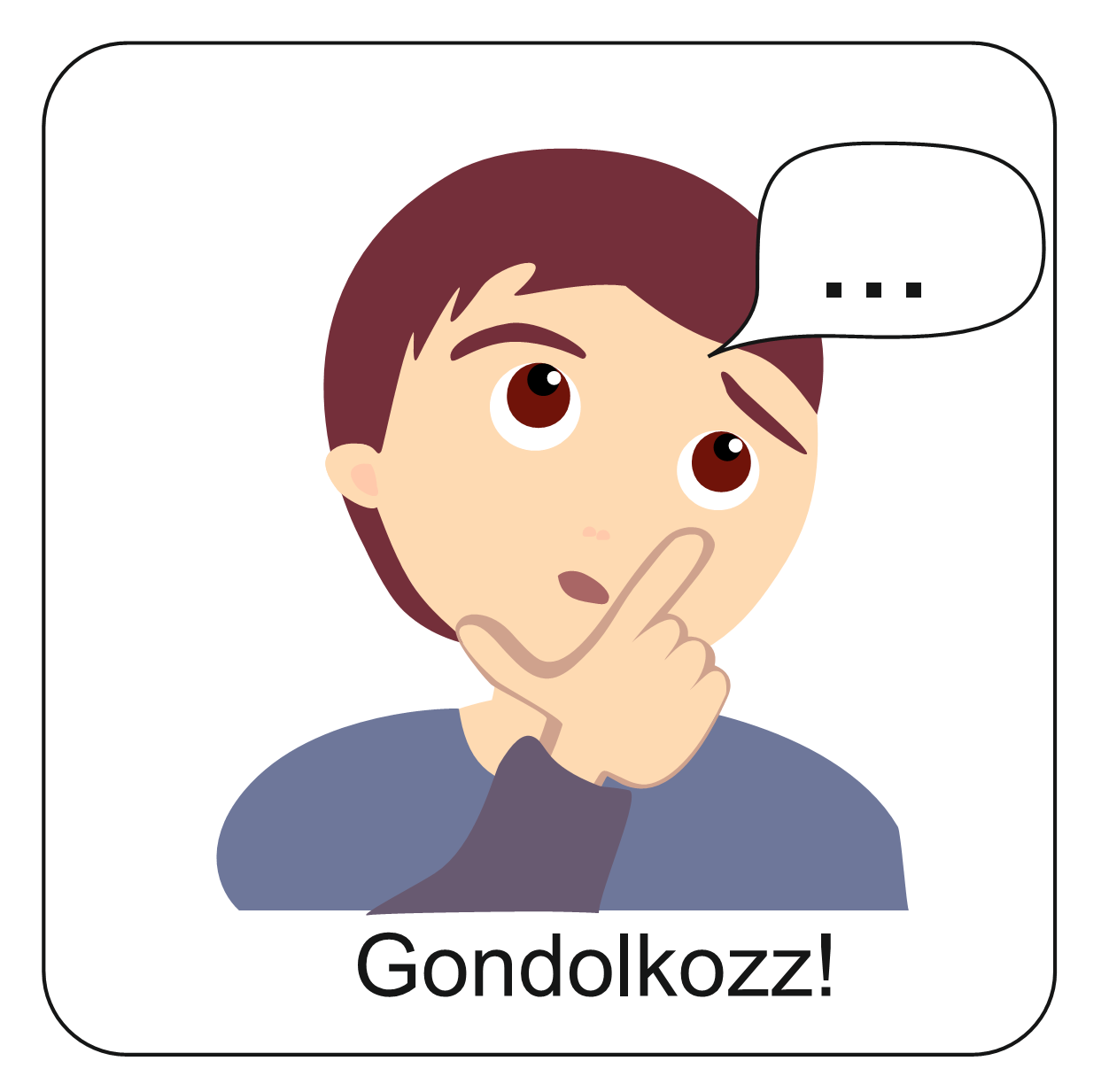 Szerinted milyen embert nevezünk nagylelkűnek?
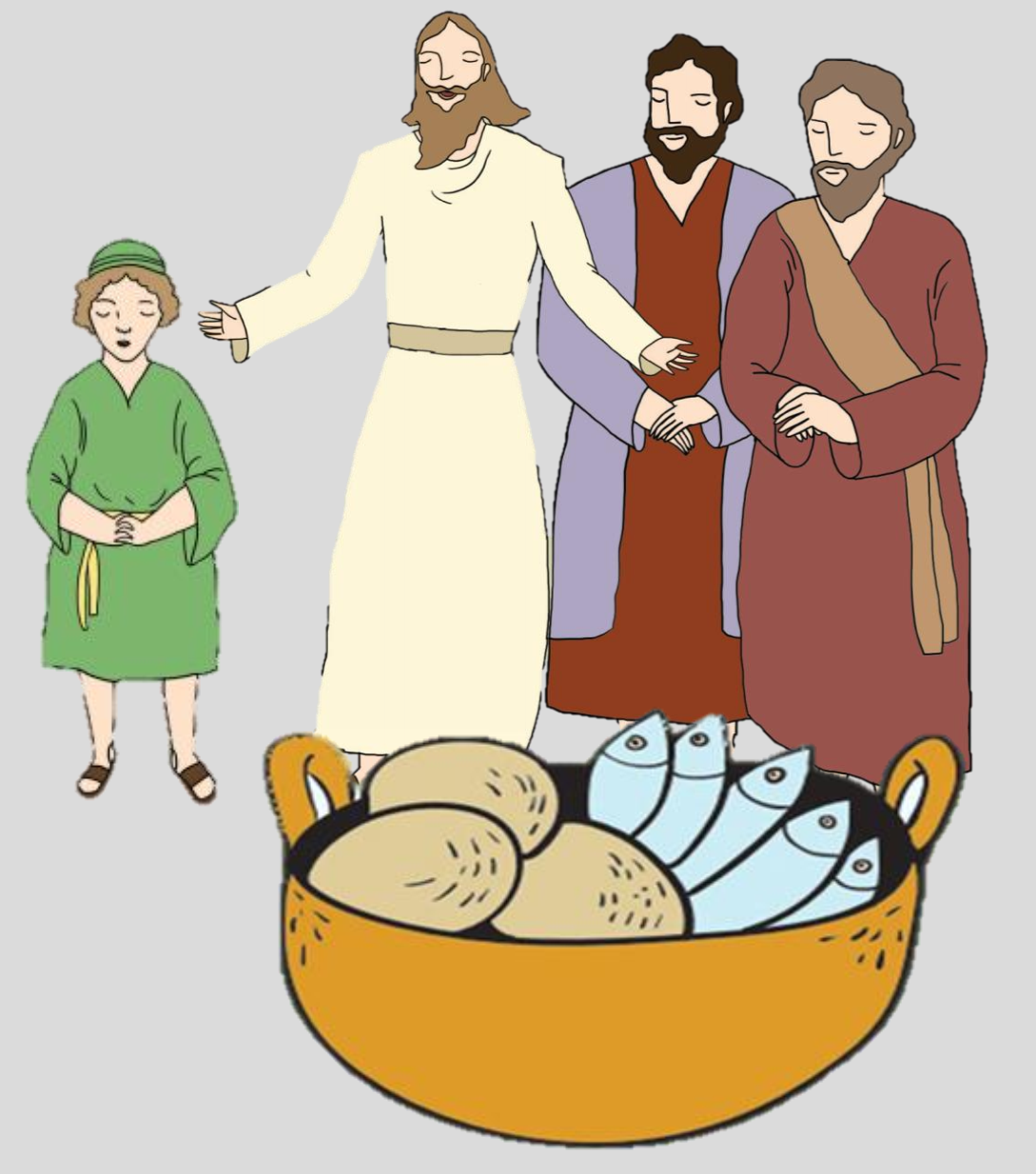 Nagylelkű az, aki szívesen ad másoknak is abból, amije van. Nem csak magára gondol, hanem másokra is.
Jézus is észrevette ezt a történetben, és megáldotta ezt a jócselekedetet!
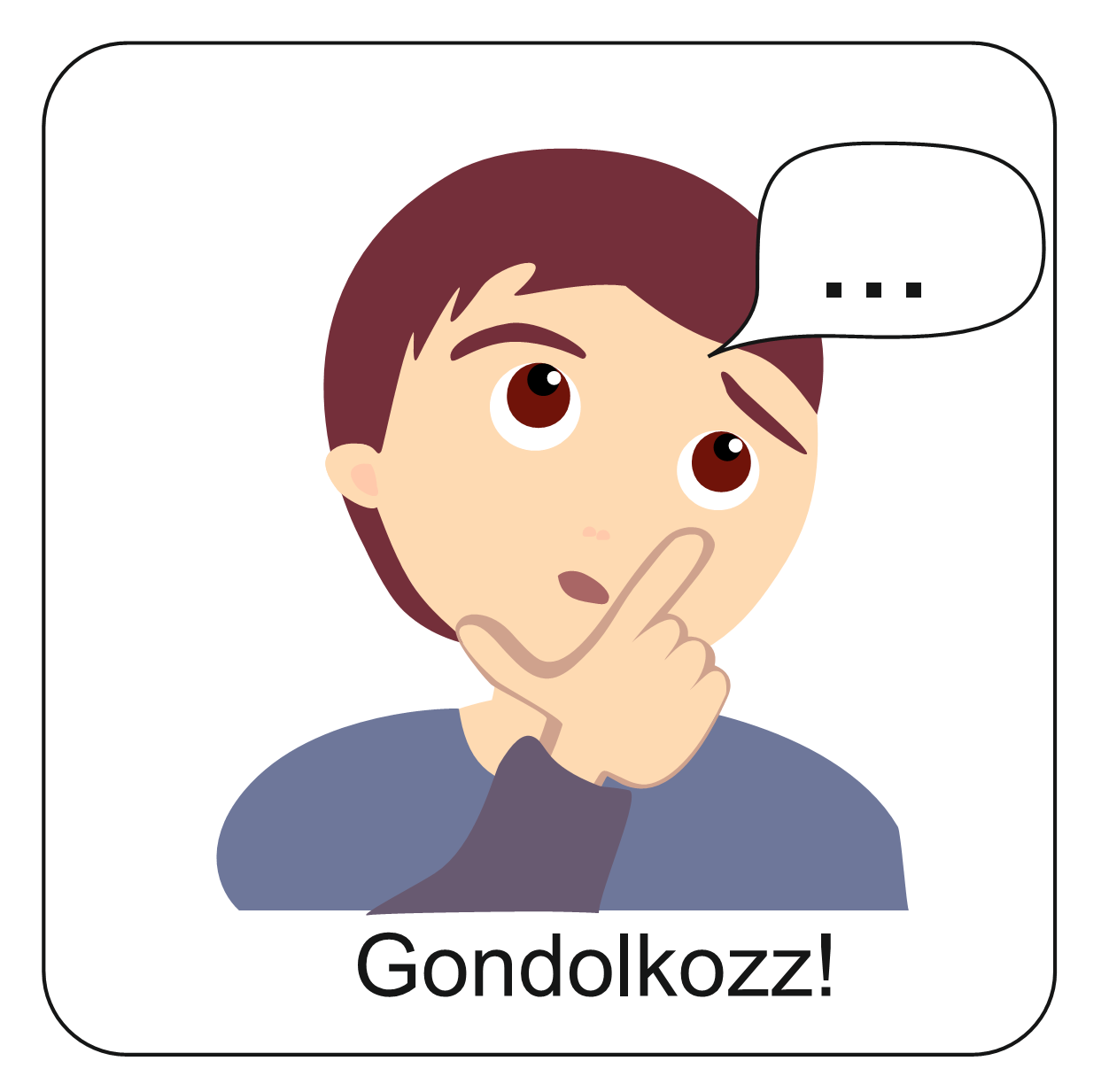 Feladat: Nézd meg a képeket, és válaszd ki azokat, amelyeken szerinted nagylelkűen viselkedik valaki!
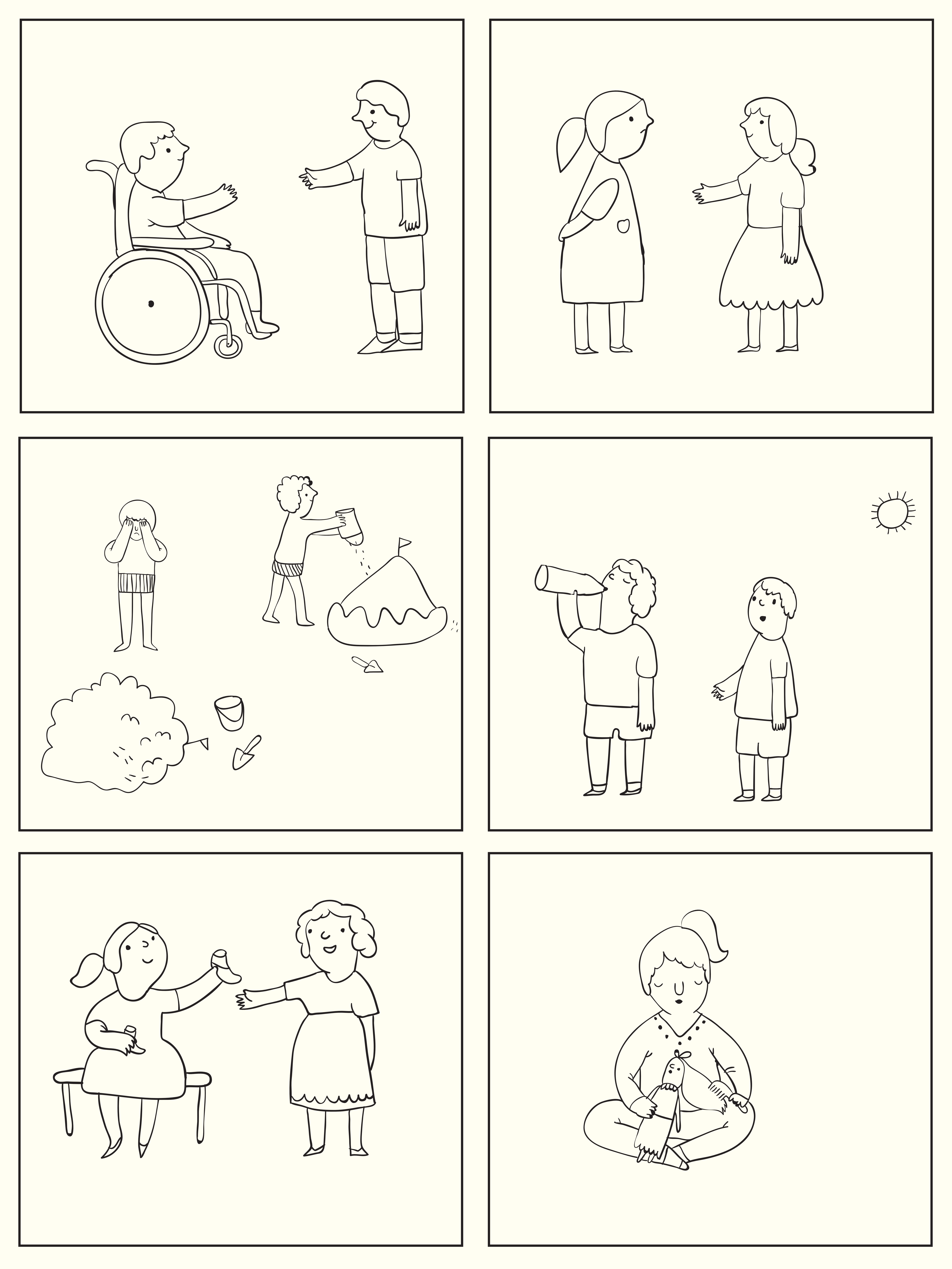 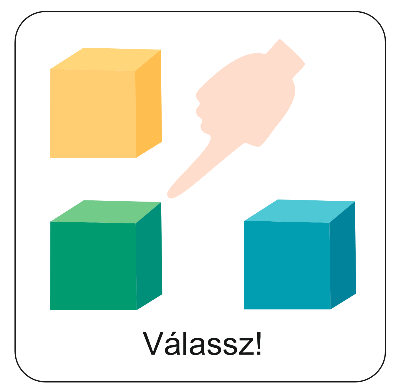 Majd ha ide klikkelsz, megoldhatod a párkereső feladatot!
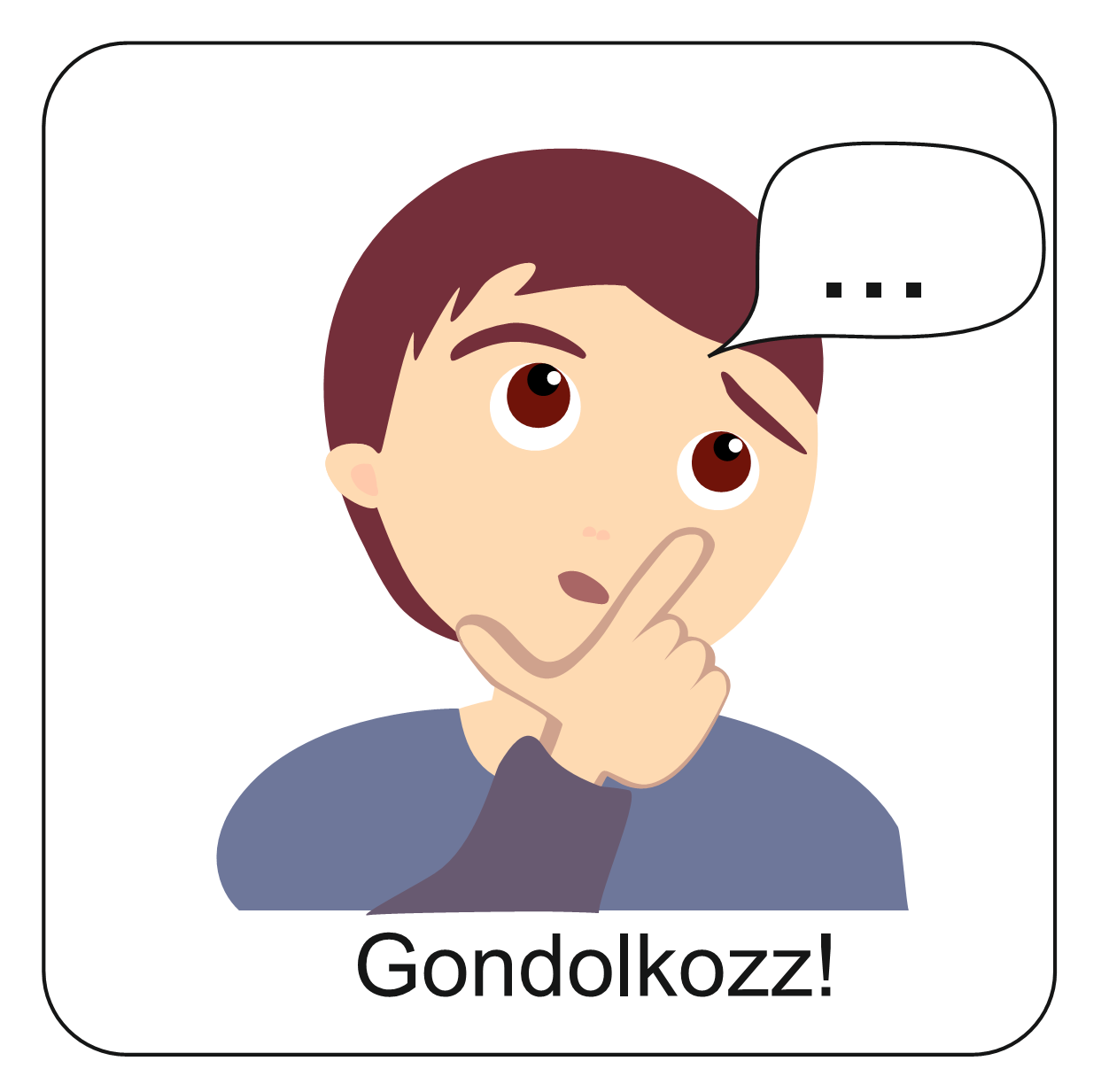 Te is segíthetsz!
Te is lehetsz nagylelkű!
A következő feladatban eldöntheted, hogyan lehetsz te is nagylelkű! Ha ide klikkelsz, hamarosan elindul a feladat.
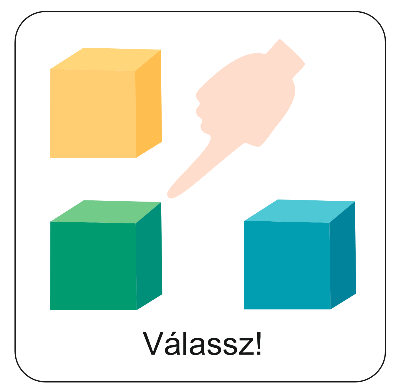 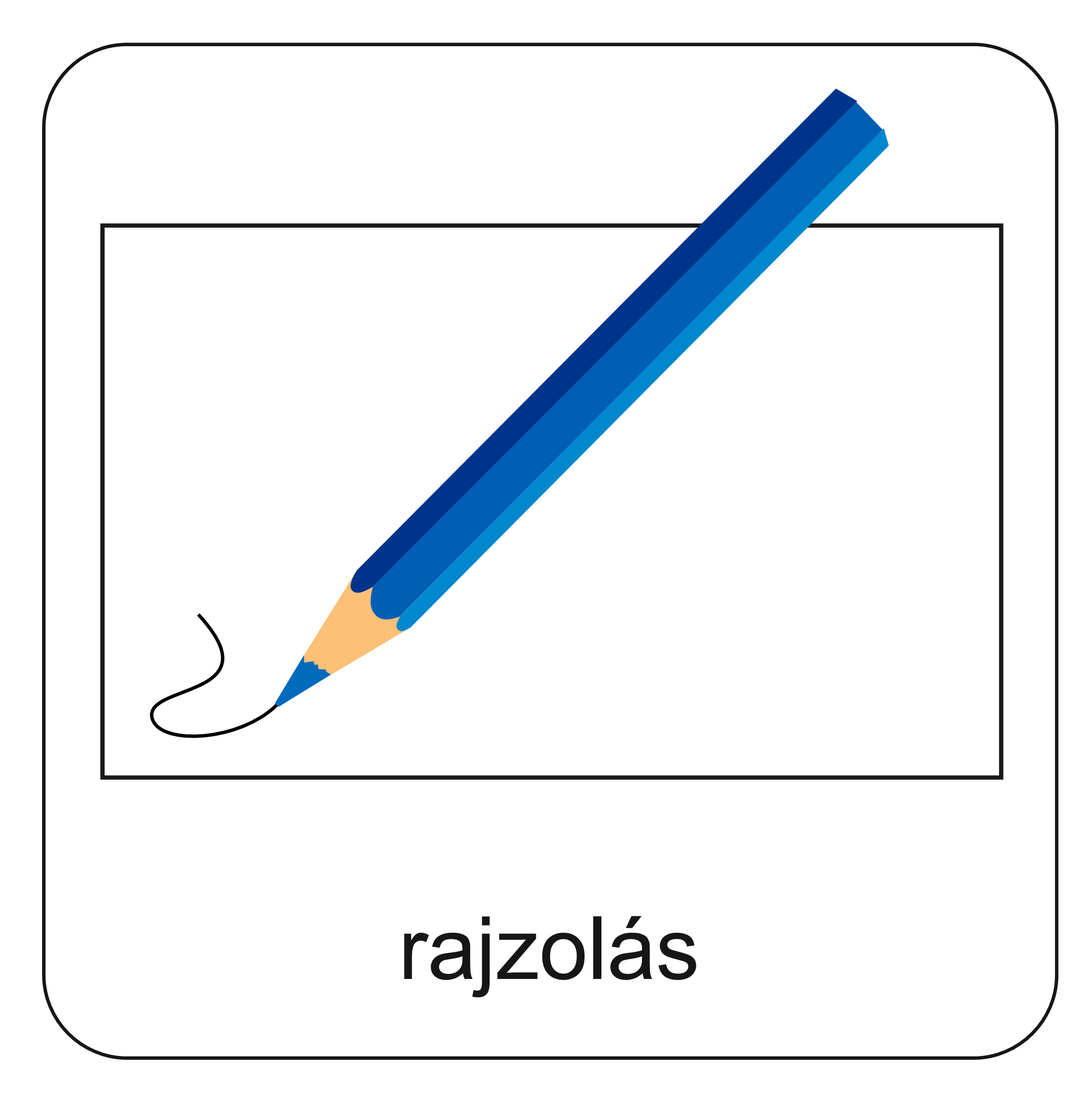 Jézus észreveszi a kicsi, alig látható dolgokat. Azt is, amikor te vagy nagylelkű. Amikor segíteni tudsz.
Feladat: Rajzold körbe a két tenyeredet (ki is színezheted), és írd, vagy rajzold bele, hogyan tudnál ezen a héten nagylelkű lenni a szüleidhez. Anyához (az egyik kezedbe) és apához (a másik kezedbe). Majd vágd körbe, és add oda nekik! Biztosan örülni fognak. 
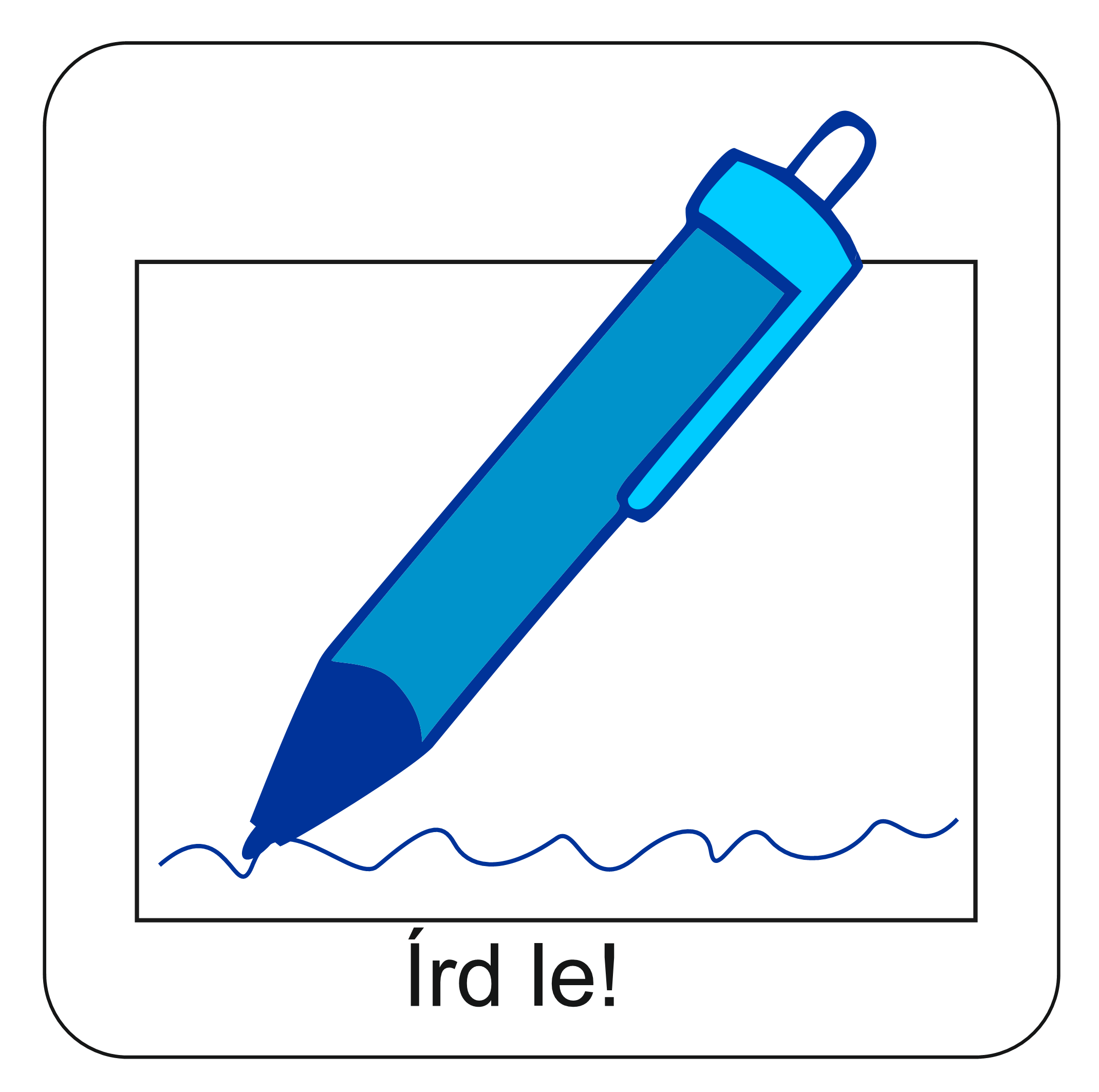 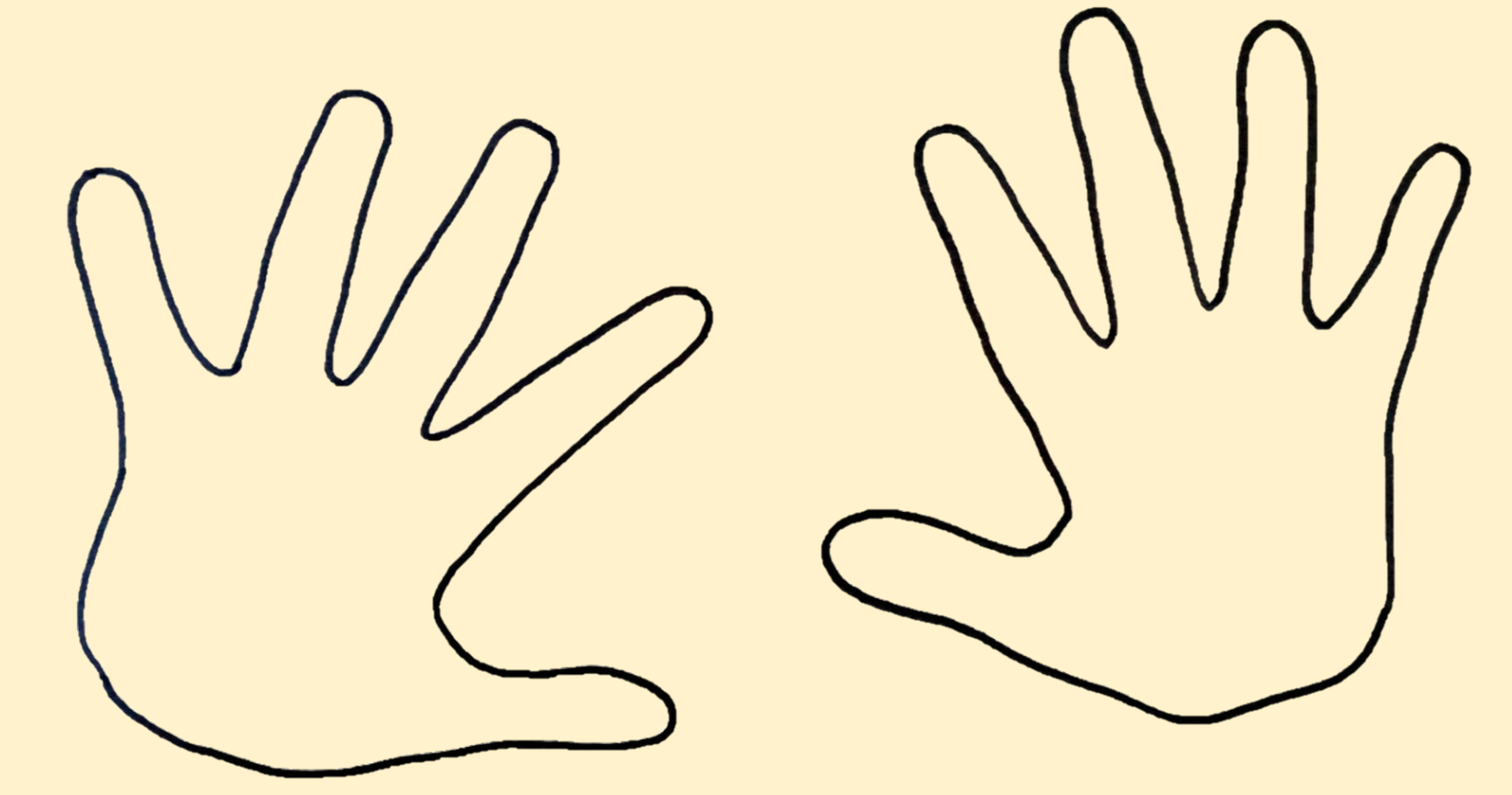 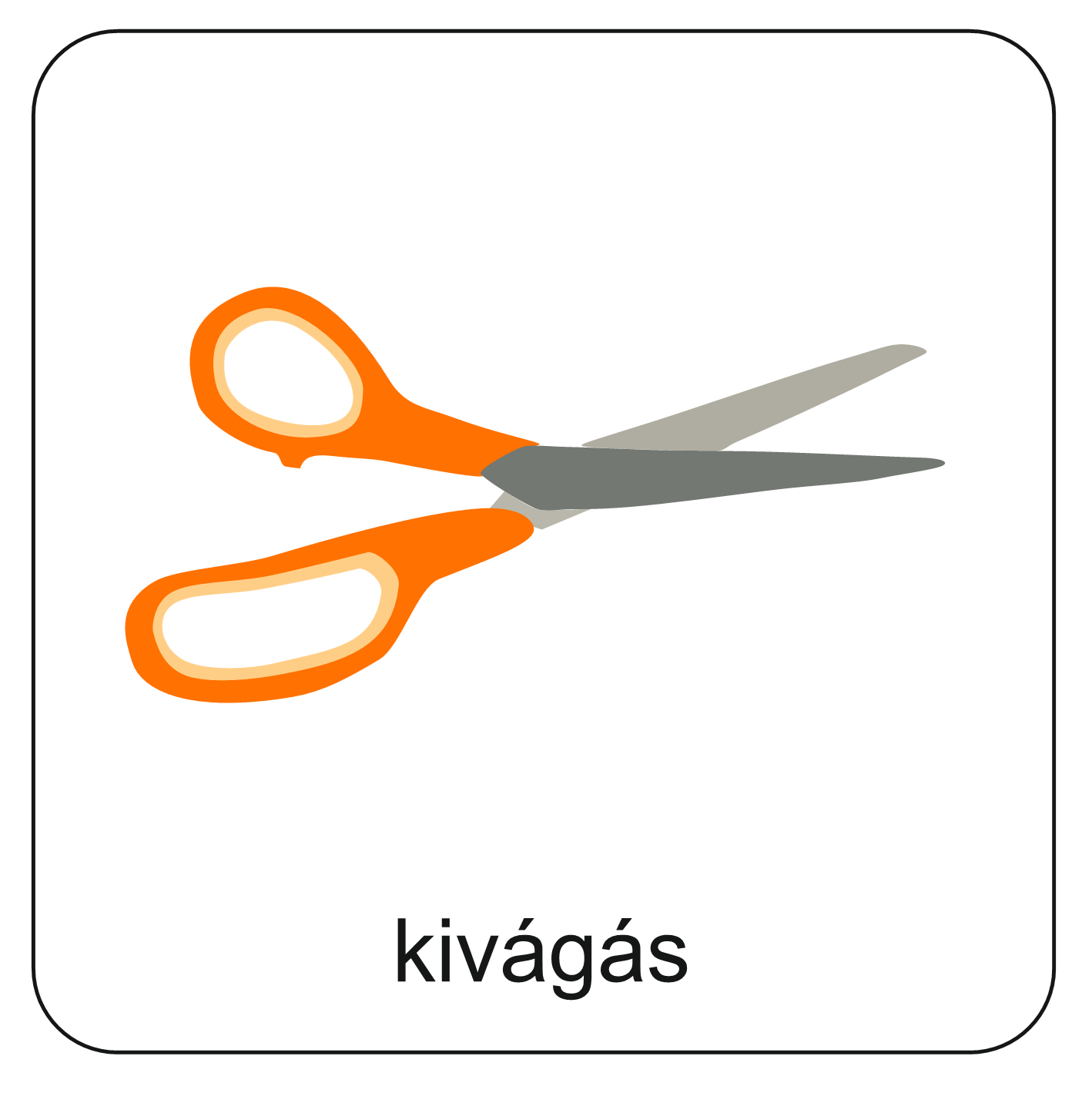 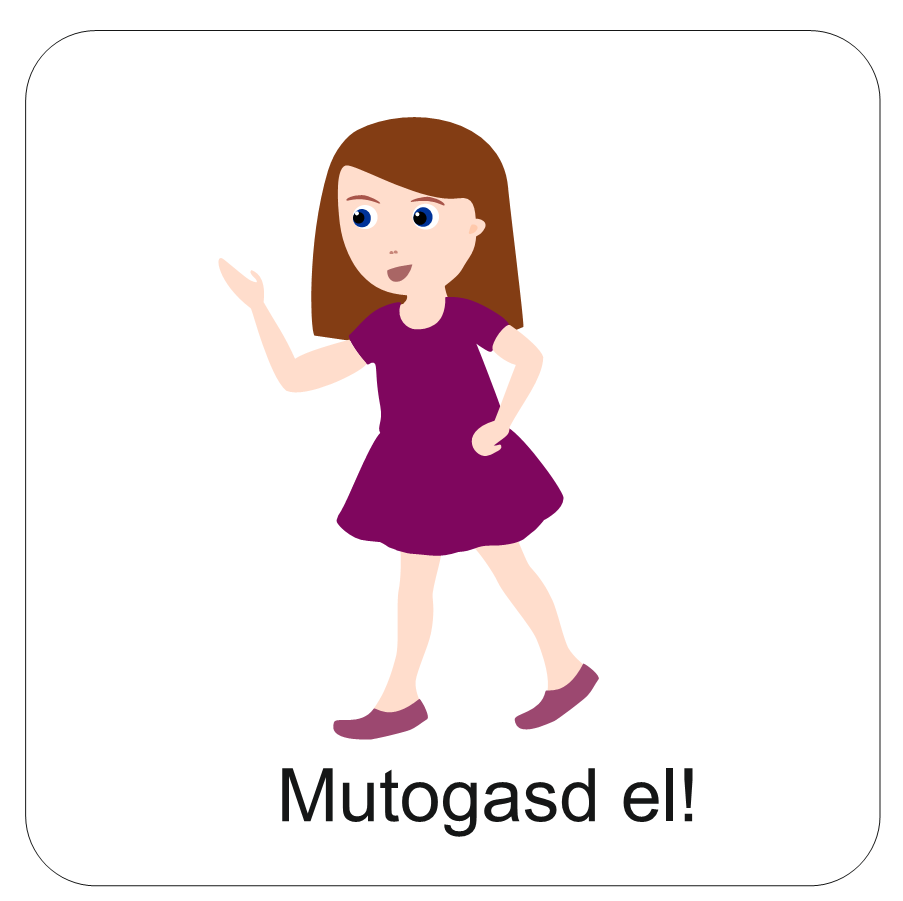 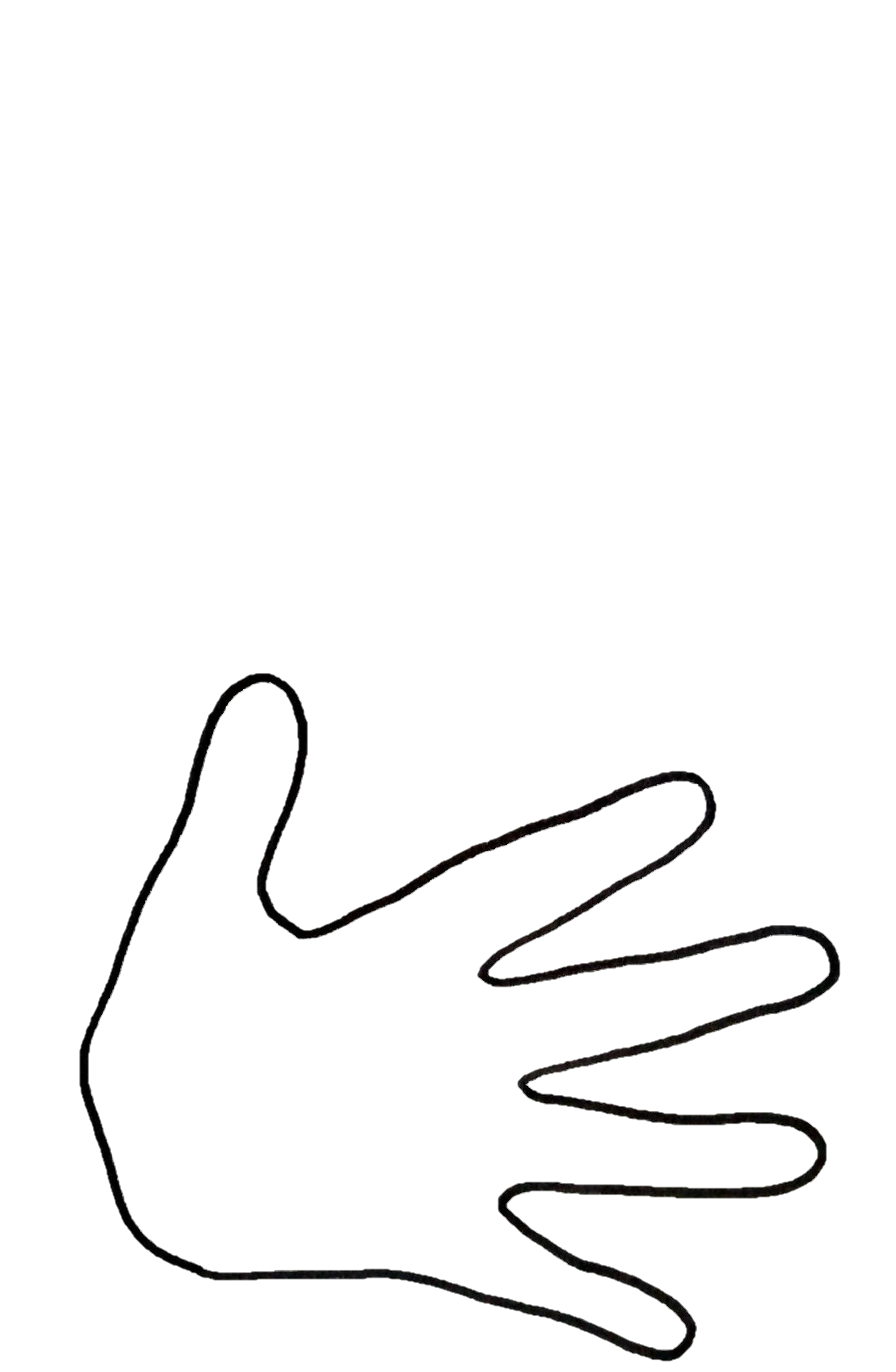 Két kezemmel vígan bátran, (felemeljük mindkét kezünket)
segíthetek a családban.
Kezemmel arcomat beszappanozom, (mintha mosakodnánk)
és utána vízzel lemosom.
A labdát kezemmel elkapom, (mintha labdát fognánk)
és testvérem felé gurítom. (gurító mozdulatot teszünk)
Kezemet magasra nyújtom, (felnyújtózunk)
ha ruhámat szekrénybe akasztom.
Két kezem még másra is kész.
Például, ha vár a seprés,
seprű nyelét megragadom, (seprő mozdulatok)
és a padlót feltisztítom.
Játékokat két kezemmel
a padlóról én szedem fel. (hajlongva szedegetünk)
S mielőtt az ágyba megyek,
Istenemmel beszélgetek. (imára kulcsoljuk a kezünket)
Tőle kérem, hogy két kezem mindig segítőkész legyen.
Elmutogathatod a verset!
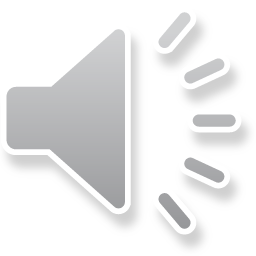 Itt pedig meg is hallgathatod!
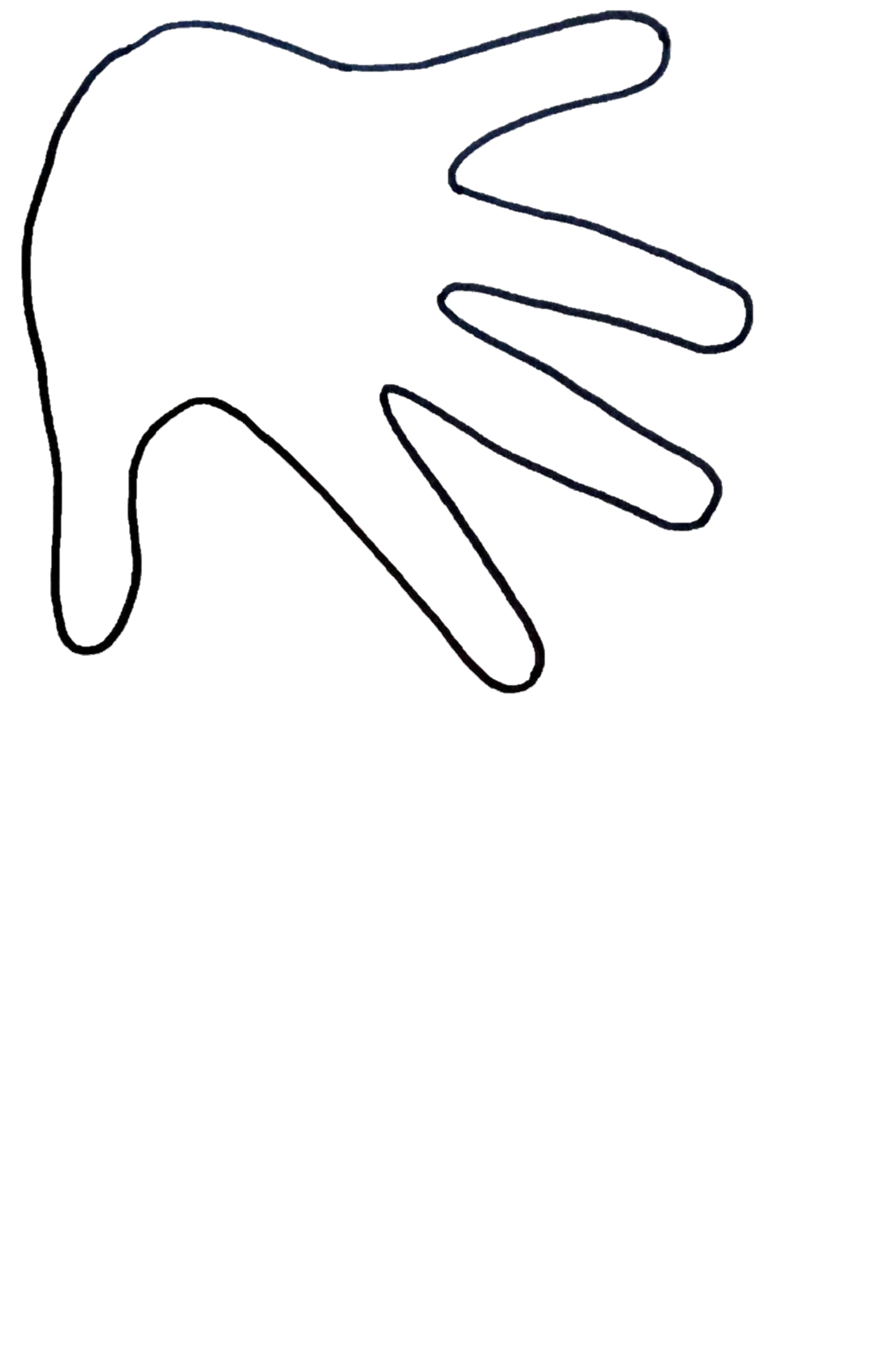 Az ajándékozó bővelkedik, és aki mást felüdít, maga is felüdül.
 (Példabeszédek 11,25)
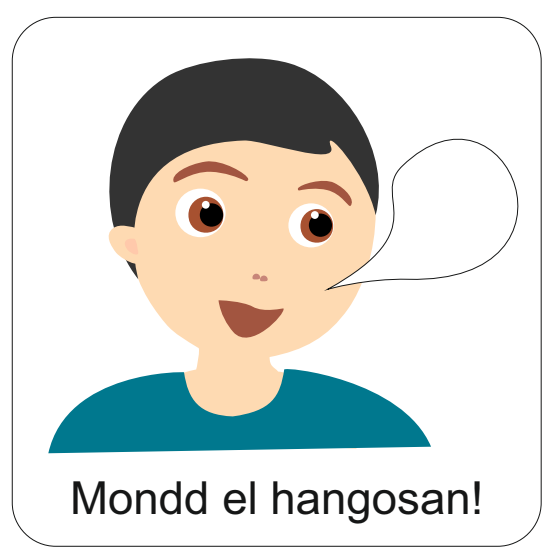 Olvasd el Isten üzenetét és add tovább az Igét valakinek!
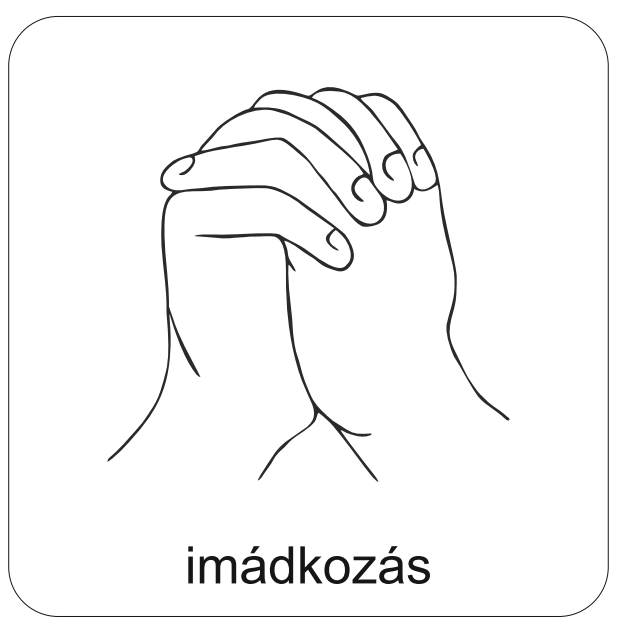 A digitális hittanóra végén így imádkozz!
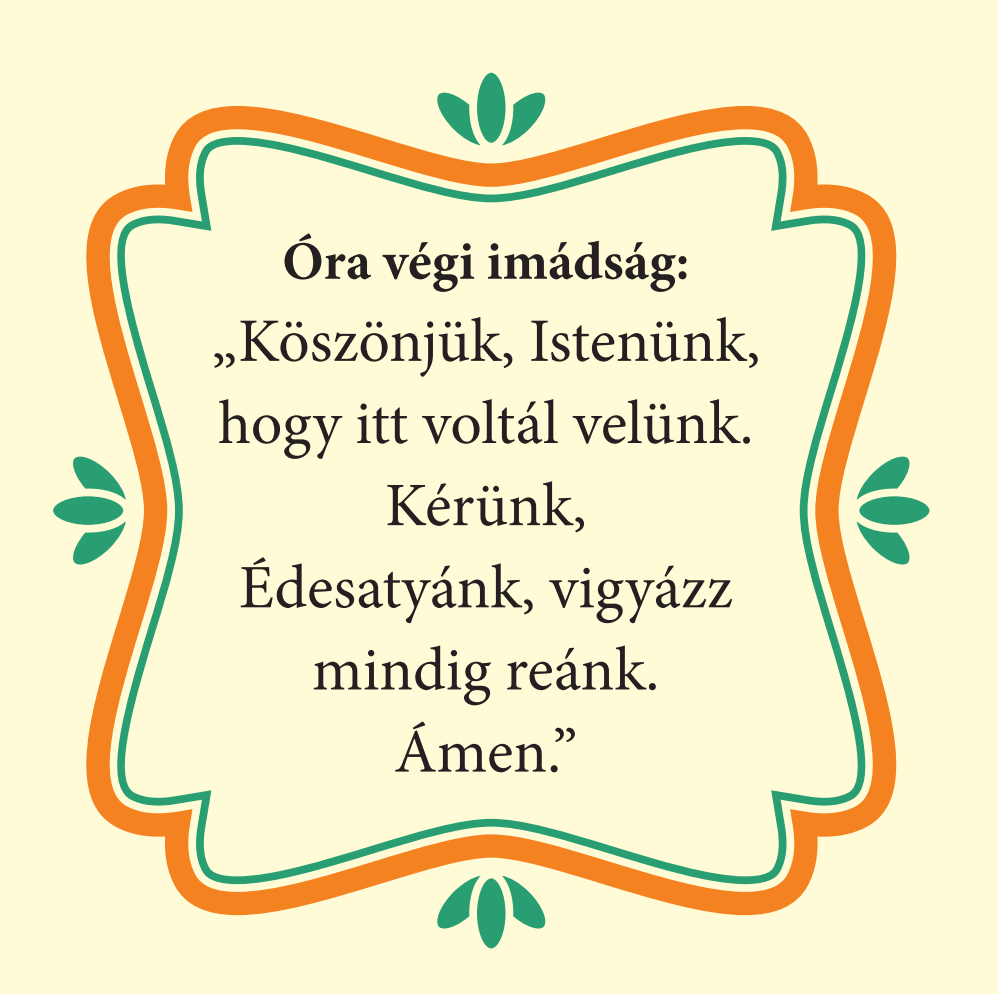 Kedves Hittanos! 
Várunk a következő digitális hittanórára!
Áldás, békesség!
Áldás, békesség!
„Békességet hagyok nektek: az én békességemet adom nektek; de nem úgy adom nektek, ahogyan a világ adja. Ne nyugtalankodjék a ti szívetek, ne is csüggedjen.” 
(János evangéliuma 14,27)
Kedves Szülők!
Köszönjük a segítségüket!
Isten áldását kívánjuk ezzel az Igével!
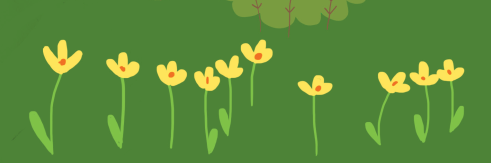